あゆんできた　30ねんの　はじまり        ヨセフの　くなん
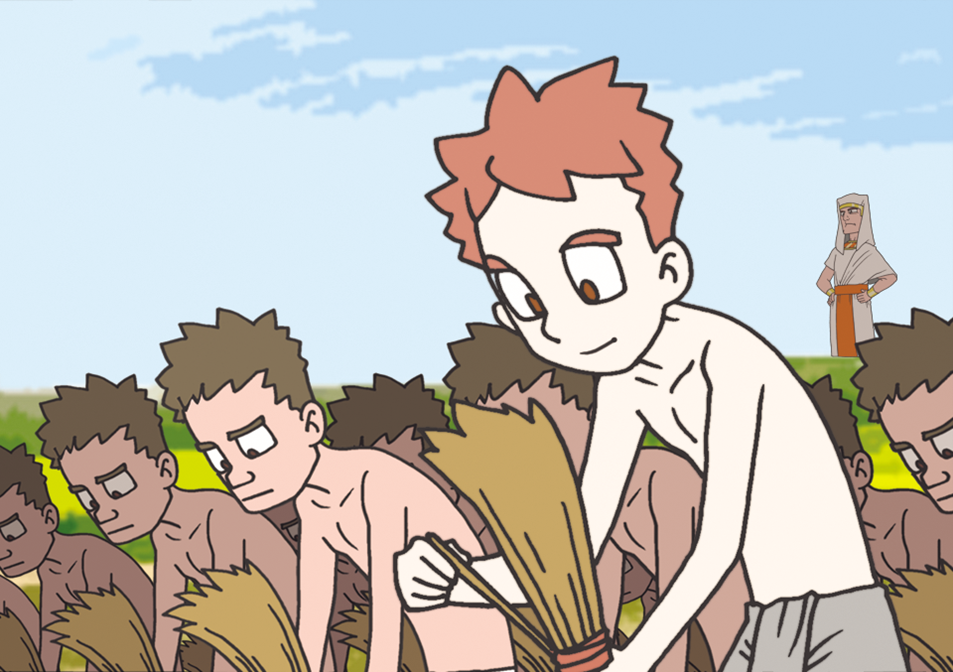 そうせいき39:1-6
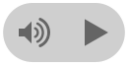 1. ゆめみるものが　　　　　　　であった　きき
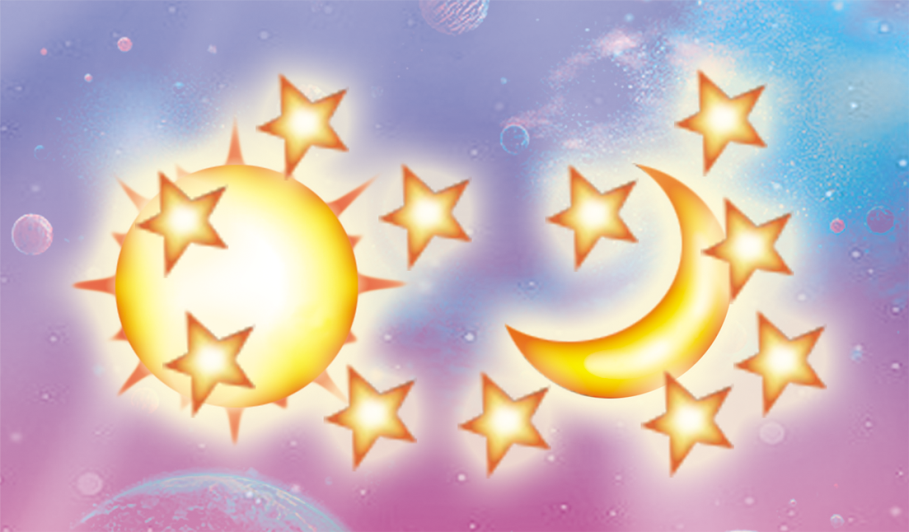 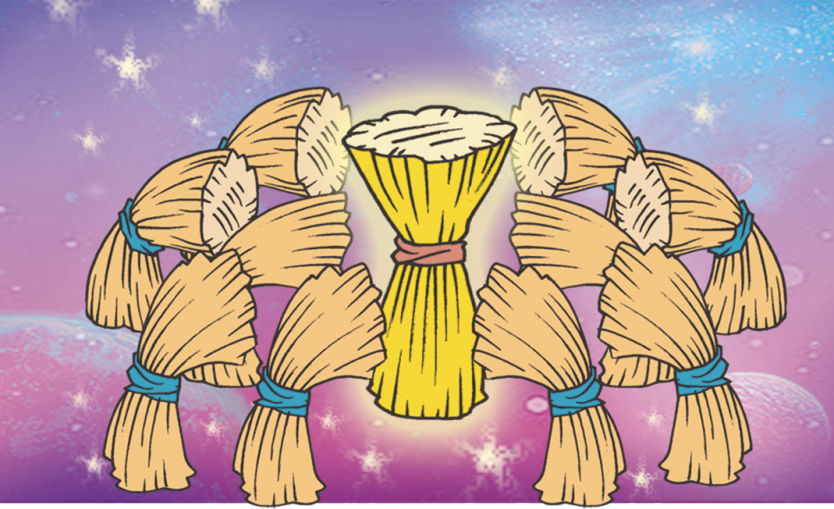 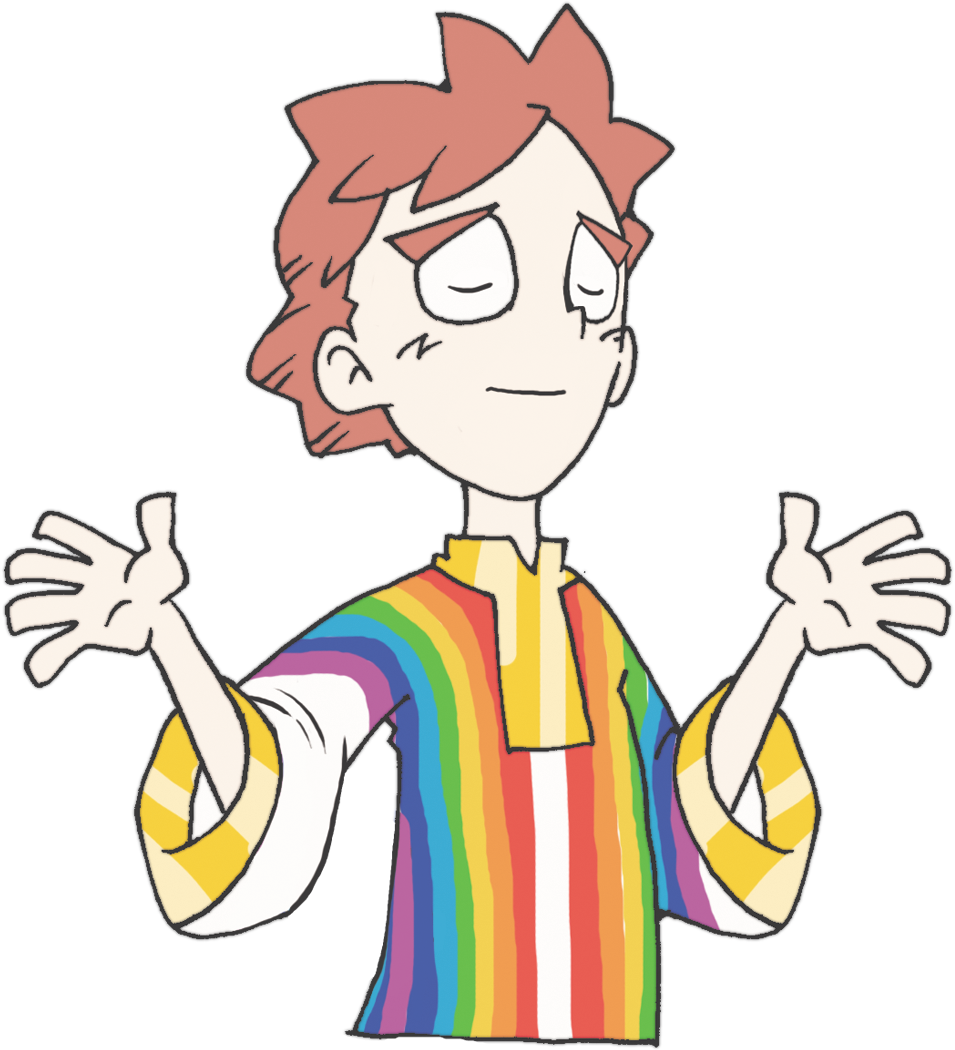 [Speaker Notes: G20오사카서밋이미지출처 : https://blog.naver.com/brkfstatiffa/221573374594
전세계 코로나확진자 현황 이미지출처 : https://blog.naver.com/ckpmk/221868149036]
あにたちのけいりゃく
ルベンの
ていあん
ユダの
ていあん
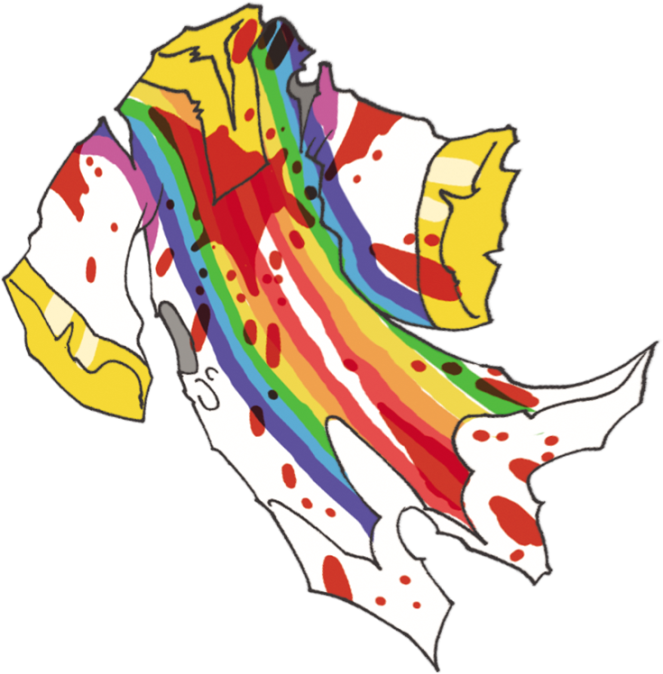 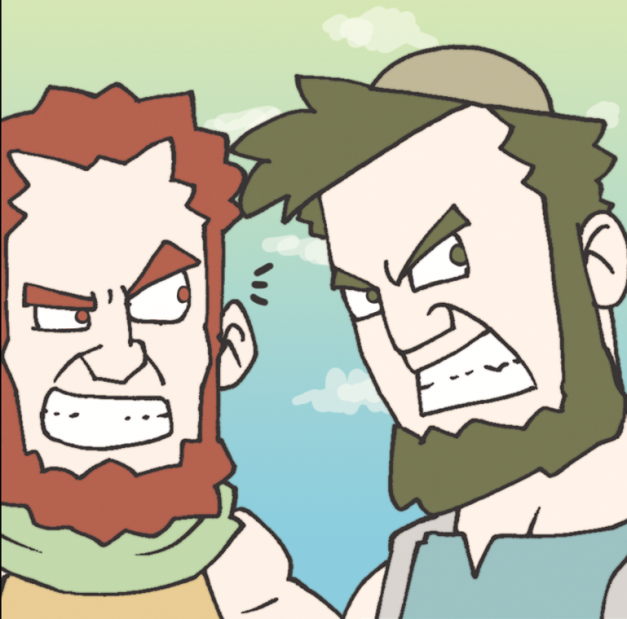 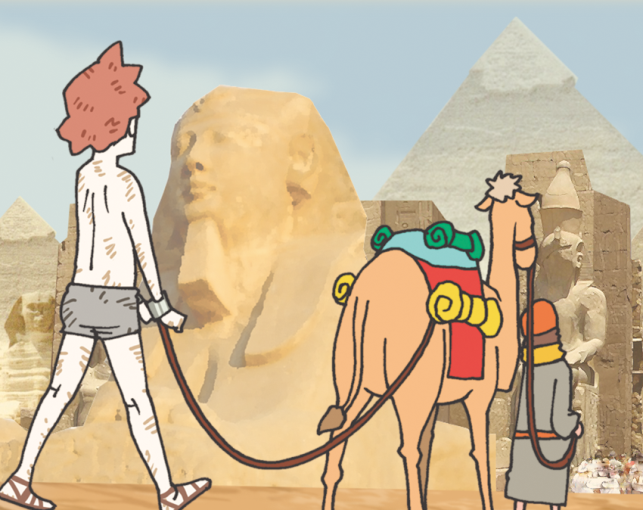 2. どれいに　なった　ヨセフ
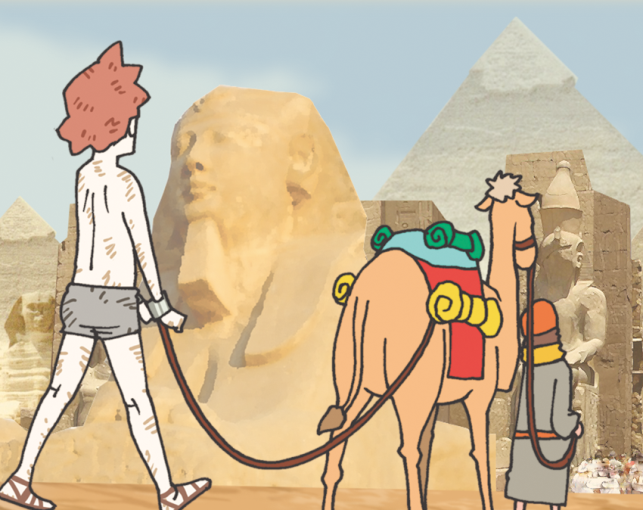 [Speaker Notes: 이미지출처 : https://blog.naver.com/ckpmk/221868149036]
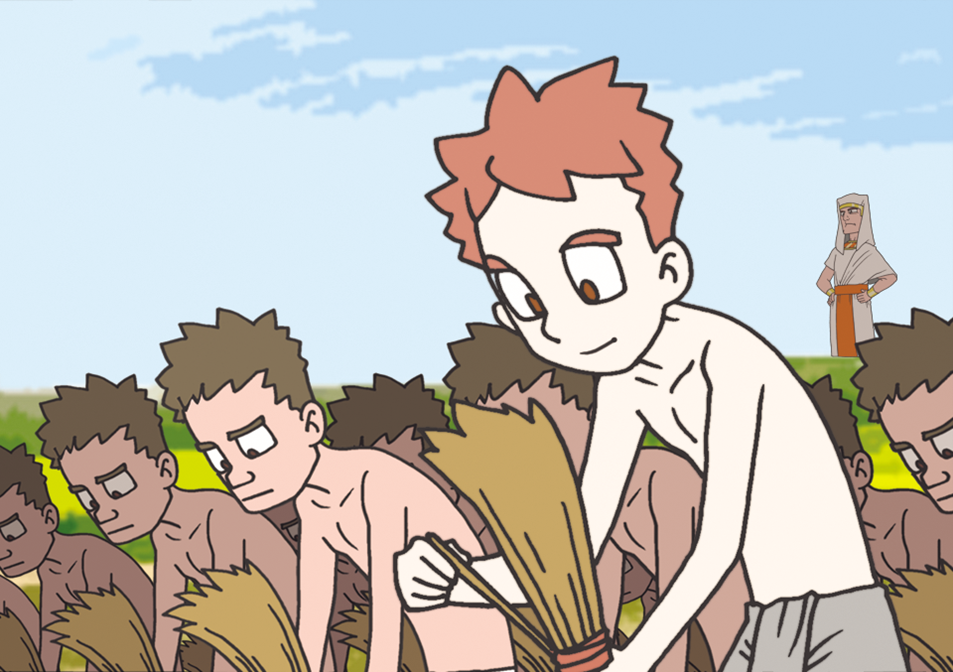 エジプトの　じじゅうちょう　
　　ポティファルの　いえ
サミットの　おくぎを　
　あじわった　ヨセフ
みしんじゃからの　めぐみを　うける
　-いえの　かんりにん
3. みしんじゃが　みた　　Remnant
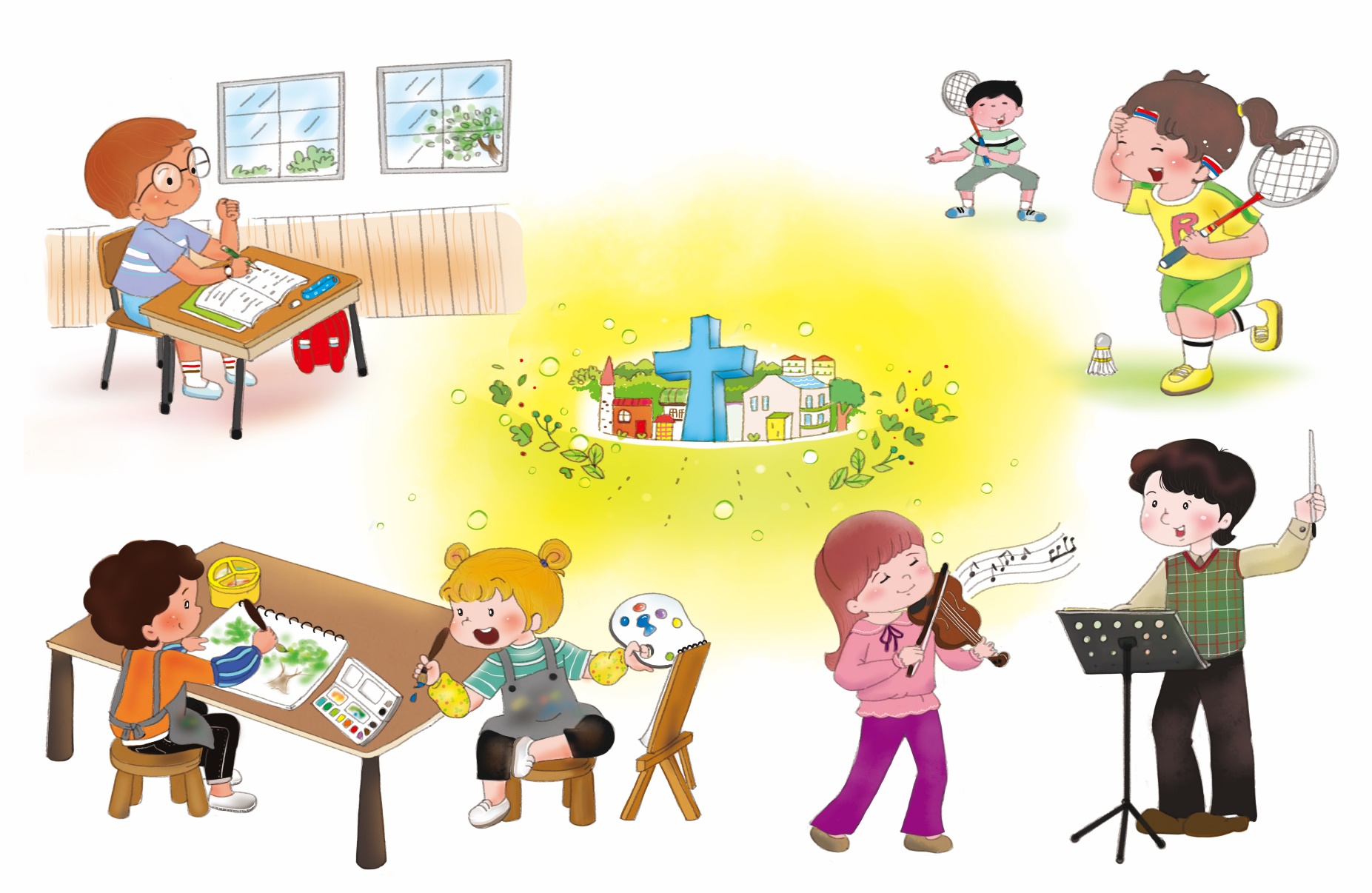 こううん
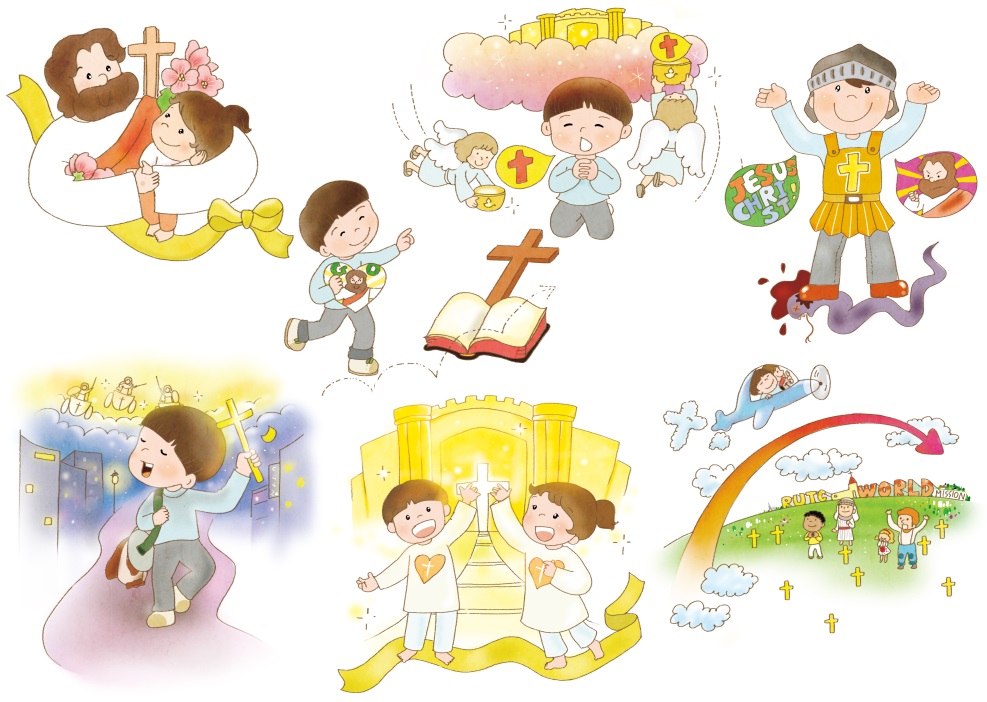 インマヌエル
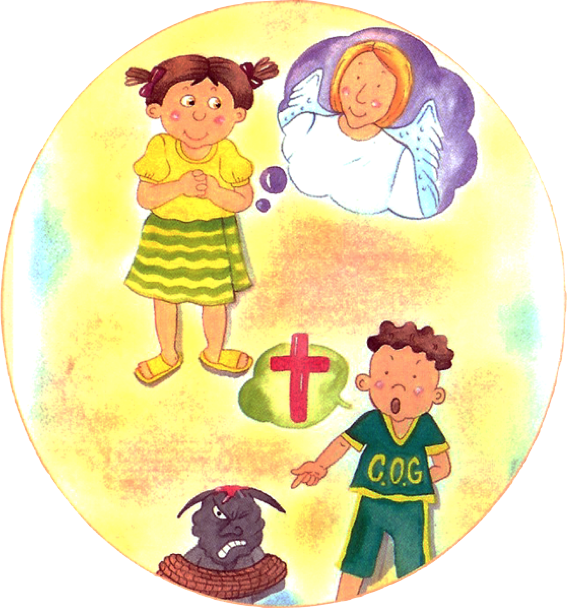 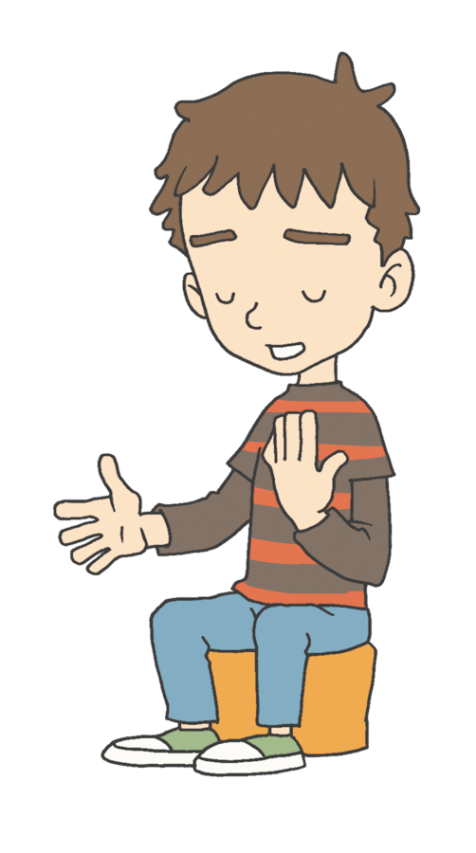 げんばの
しゅくふく
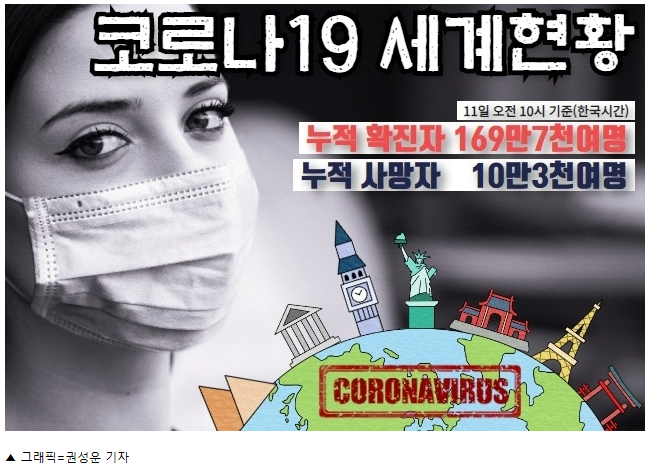 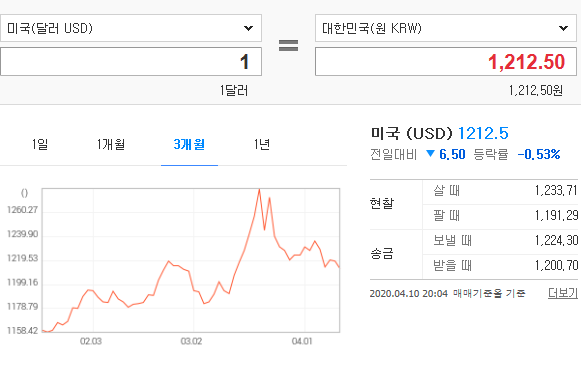 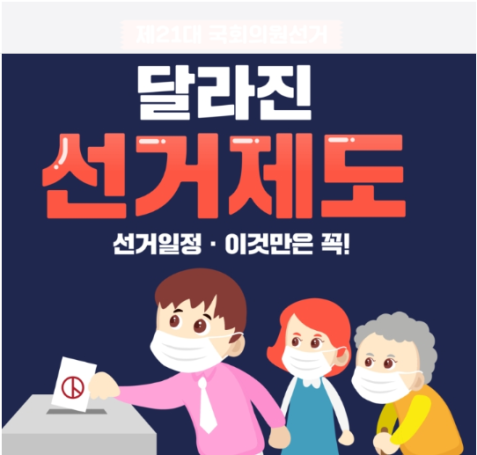 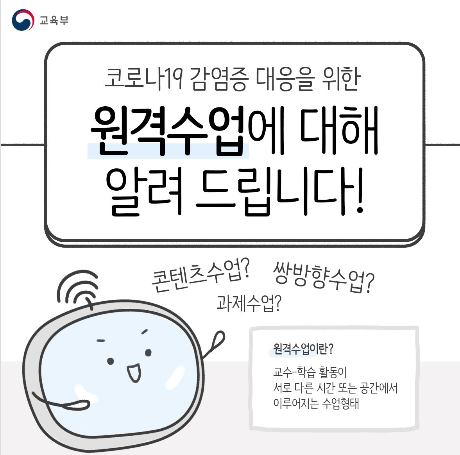 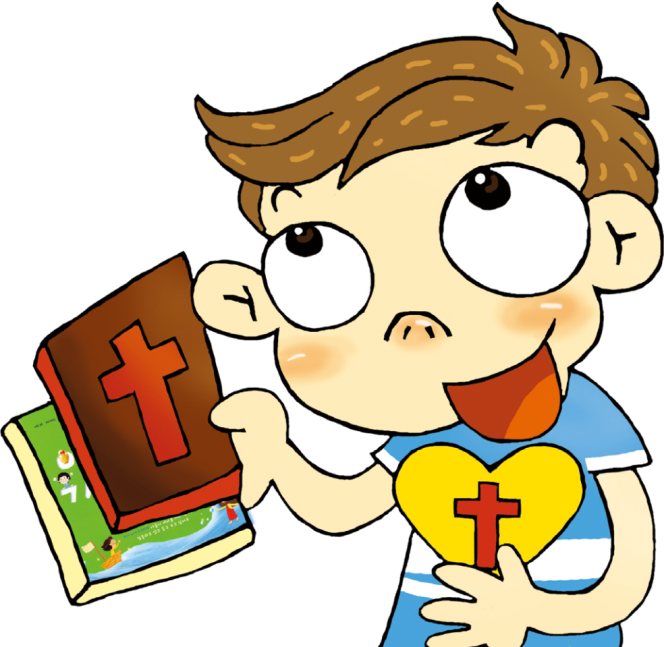 [Speaker Notes: 이미지출처 : https://www.ggjil.com/detail.php?number=21173&thread=24r01
이미지출처 : https://emotioncreator.tistory.com/132]
を
し
て
こく　いん　し　よう
フォーラム
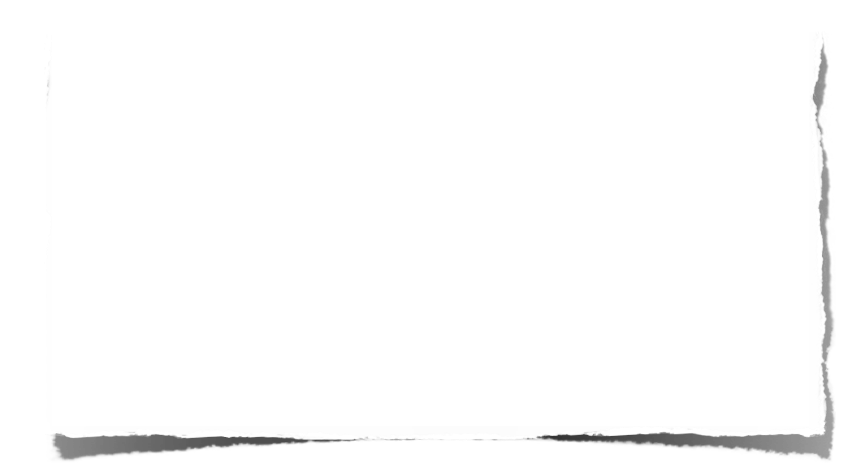 みことばの　なかで 　いちばん　こころに　のこった　
ことを フォーラムしよう
あゆんできた　３０ねんの　はじまり－ヨセフの　くなんに 
ついて　フォーラムしよう
こんしゅう　じっせん　することを　フォーラムしよう